Итоговое собеседование по допуску к ОГЭ
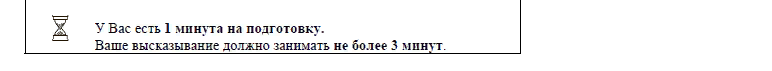 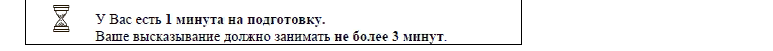 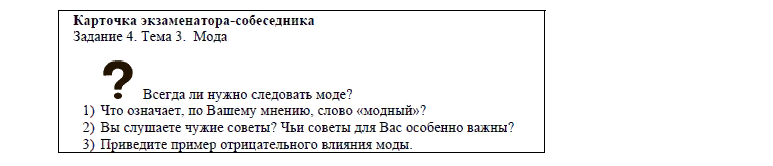